蚊封不動—自製天然防蚊液大評比
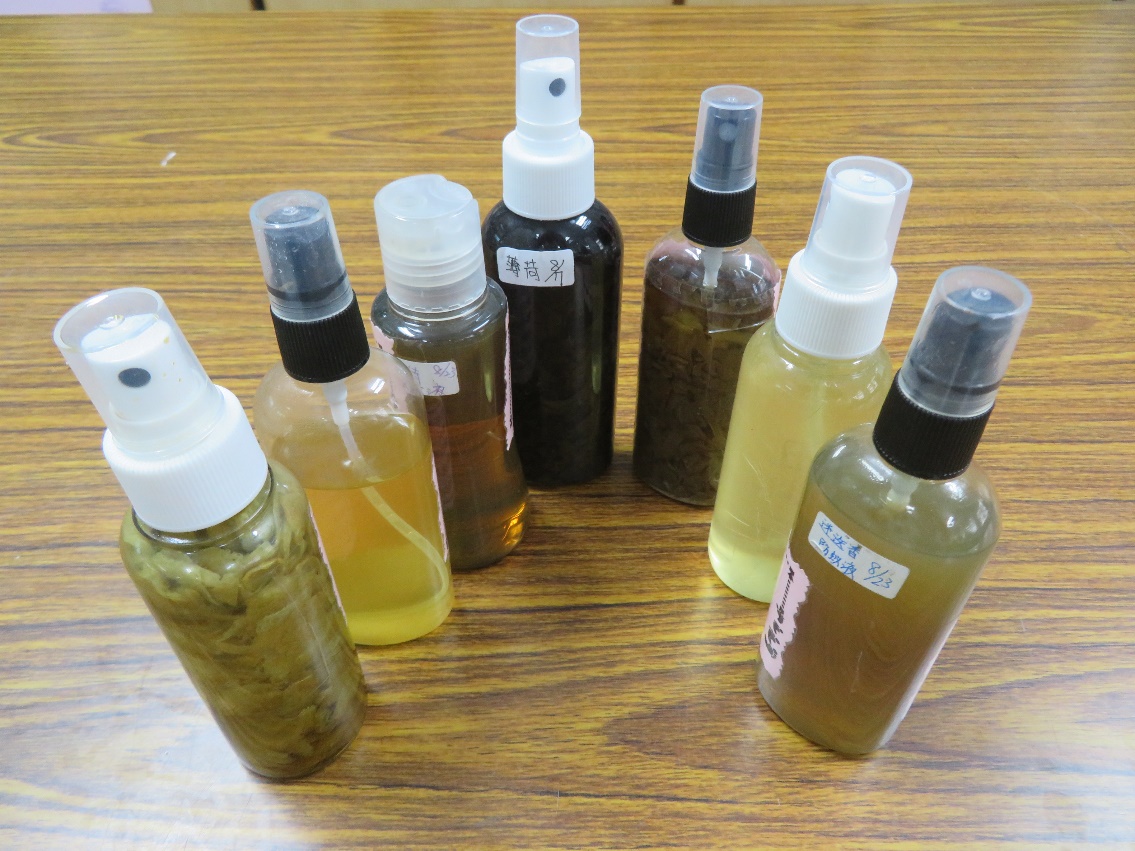 4628劉葦萱5127江佩庭5429劉緯珊5627鄭聿閑
研究動機:
今年夏天台北市出現好幾起登革熱病例，都是因為蚊蟲叮咬引起，我們剛好也很容易被蚊子叮，簡直就是「捕蚊燈」，總是滿腿「紅豆冰」，因此想要自製天然防蚊液，用健康又容易製作的方式，找出最有效的天然防蚊液。
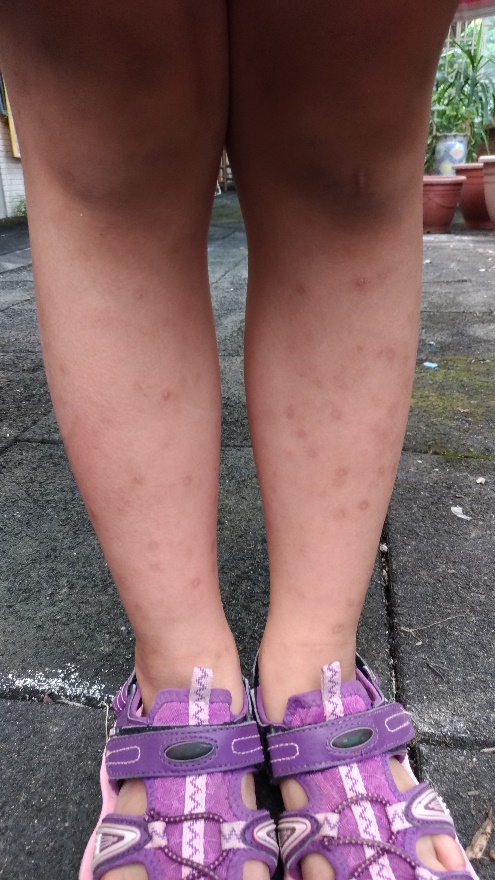 研究目的：
一、用酒精析出法製作天然酒精防蚊液。
二、用熱油析出法製作天然浸漬油防蚊液。
三、實測天然酒精防蚊液和天然浸漬油防
       蚊液：
 找出防蚊效果最佳的酒精和浸漬油防蚊液。
研究過程與方法：
實驗一：自製天然酒精防蚊液
步驟：
1.蒐集五種常見有香味植物：薄荷、迷迭香、
    左手香、柚子、檸檬


2.將有香味植物-薄荷葉切碎，浸泡於95%的酒
   精二個星期。
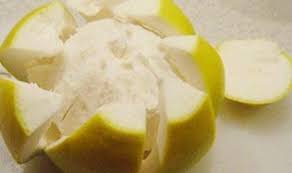 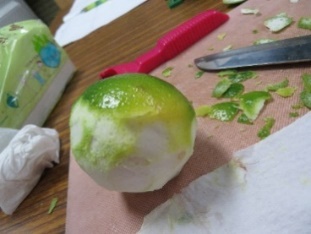 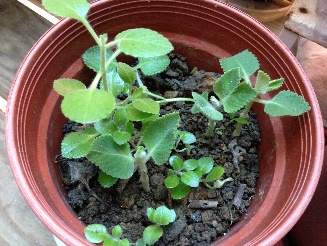 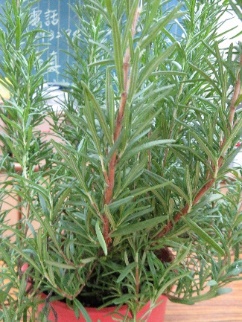 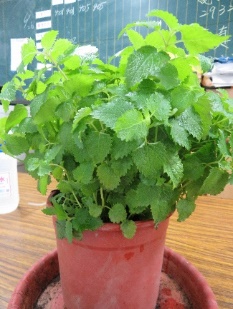 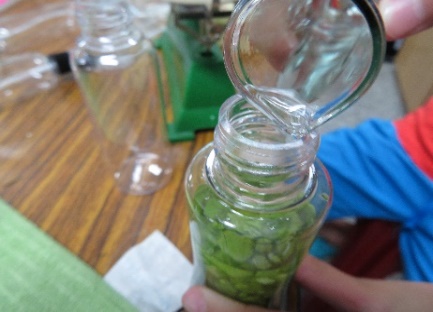 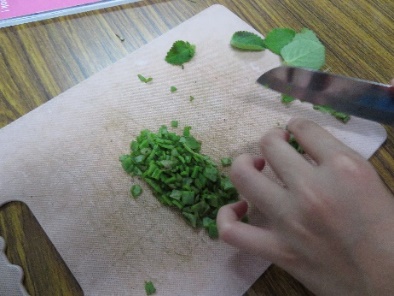 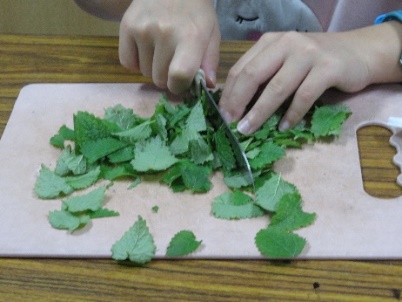 柚子皮                       檸檬皮
3.將自製薄荷酒精30ml與純水85ml均勻混合，
    倒入噴瓶中，製成天然酒精防蚊液。
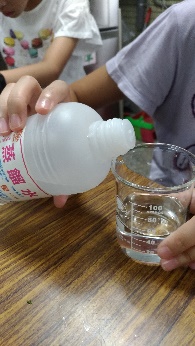 4. 迷迭香、左手香、柚子、檸檬作法與薄荷相同。
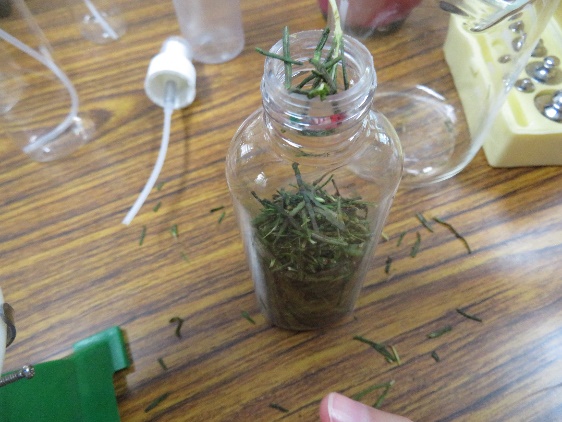 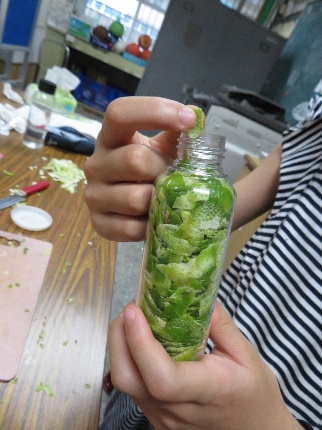 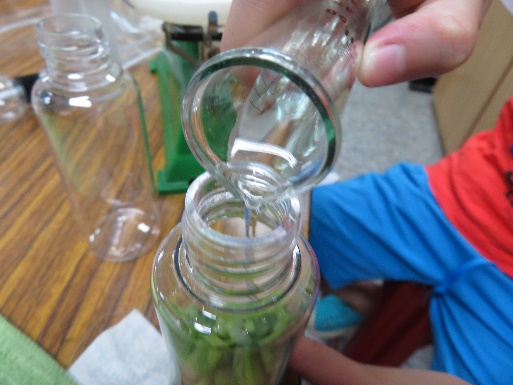 實驗二、自製天然浸漬油防蚊液
步驟：
1.蒐集常見有香味植物：薄荷、迷迭香、 
    左手香、檸檬。
2.將薄荷葉切碎。




3.橄欖油隔水加熱至70度。
4.將切碎的薄荷葉倒入橄欖油浸泡半小時，
5.再重新隔水加熱至70度，浸泡1小時。
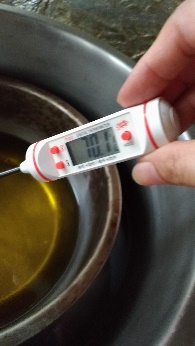 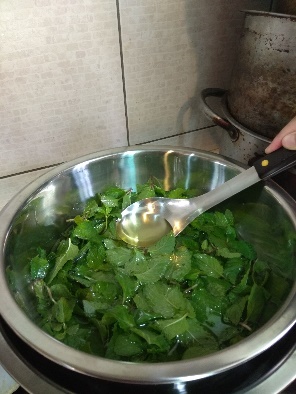 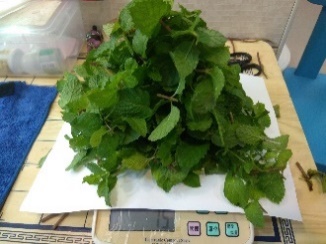 6.倒入乾淨玻璃容器中。






7.迷迭香、左手香、檸檬的作法與薄荷相同。
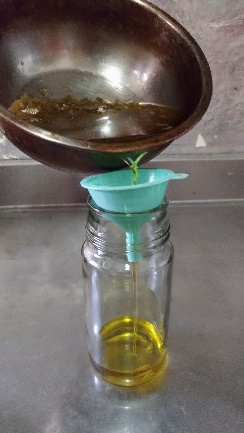 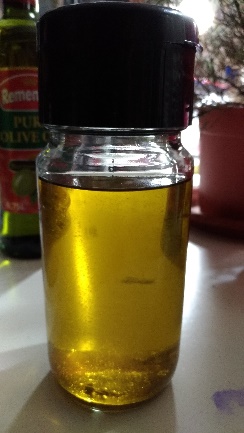 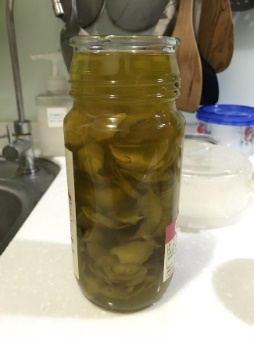 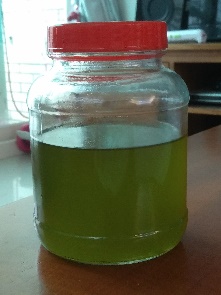 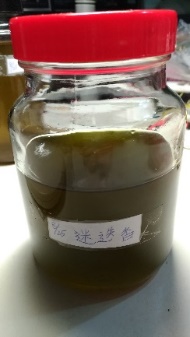 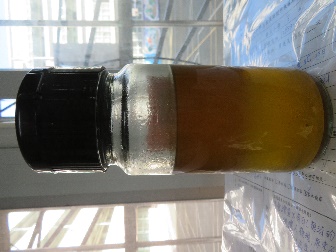 實驗三、測試酒精防蚊液和浸漬油防蚊液，分別找出防蚊效果最佳的防蚊液
步驟：
1.到本校舊幼兒園及前庭，將天然薄荷酒精防蚊液塗抹於雙腳,雙手。

2.靜待20分鐘。



3.記錄雙腳被叮咬的疱數。
4.其他酒精防蚊液測試方式相同。
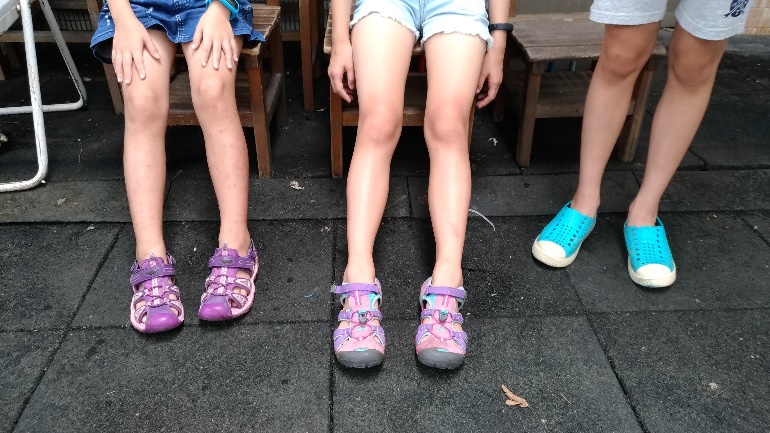 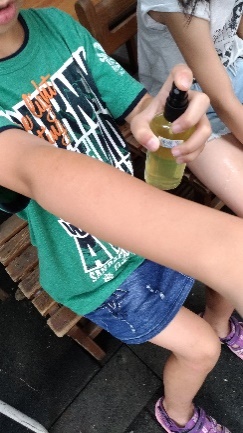 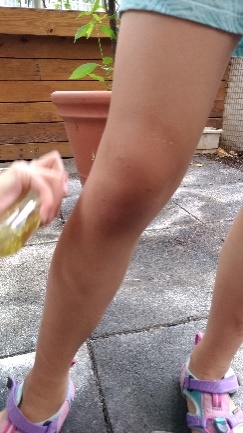 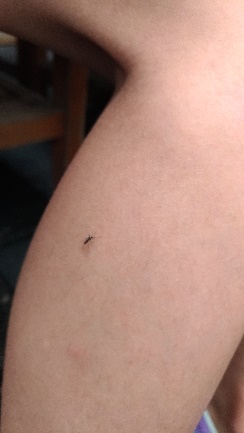 研究結果：天然酒精防蚊液
研究結果：天然浸漬油防蚊液
結論與討論：
一、天然酒精防蚊液以檸檬和柚子的效果最
        佳，很有可能是因為柑橘類植物本身果皮
        就能釋放豐富精油的關係。
二、天然浸漬油防蚊液以左手香和檸檬效果最
        佳。
三、每一種浸漬油防蚊液的效果明顯都比
        酒精防蚊液的效果好。推測有可能因為
       橄欖油較油，產生的黏膩感使蚊子不易靠
       近叮咬。
參考資料
https://www.youtube.com/watch?v=1ohuvrDESvc  動手做好簡單防蚊液
http://web.lib.fcu.edu.tw/libstories/archives/2164
    自製中藥防蚊精華油
第49屆科展高中組：香草植物對蚊子的影響
https://activity.ntsec.gov.tw/activity/race-1/49/pdf/040723.pdf
第56屆科展國中組：「藥」到「蚊」除 －探討中藥氣味對白線斑蚊之忌避效果
https://activity.ntsec.gov.tw/activity/race-1/56/pdf/030309.pdf